От окружности к тригонометру
Часть первая. Окружность
Замковая Татьяна Борисовна
Нечаева Наталия Викторовна
ГОУ  СОШ №1280 ЮЗАО г. Москвы
[Speaker Notes: Пропедевтика понятия ЧИСЛОВАЯ ОКРУЖНОСТЬ. Повторение и закрепление свойств окружности, длины окружности и ее частей. Проверка домашнего задания, самостоятельной работы.]
От окружности к тригонометру
2
1
Числовая окружность
1
2
3
окружность
0
-3
-2
-1
-1
-2
тригонометр
[Speaker Notes: От «рассматривания» частей окружностии «популярных» в тригонометрии точек к новой модели действительных чисел (числовой окружности) и далее к тригонометру (тригонометрическому кругу)]
оглавление
Симметрия. Свойства дуг

Части окружности 

«Тригонометрические часы» 

Задачи на бумаге в клеточку

Ссылки
[Speaker Notes: Ссылки на основные части презентации]
Центр симметрии окружности
KF- диаметр
F
О
KO=OF=R
O- середина  KF
К
[Speaker Notes: Центром симметрии окружности является центр окружности. Окружность- центральносимметричная фигура, доказываем по определению окружности  и определению центральносимметричной фигуры. Точка К- произвольная точка произвольной окружности.]
Ось симметрии окружности
E
QT=ET
F
T
OE=OQ
О
К
l-ось симметрии
 окружности
Q
[Speaker Notes: Прямая, содержащая диаметр окружности, является ее осью сиимметрии. Окружность имеет бесконечно много осей симметрии.]
Свойство центральносимметричных дуг
P
Q
О
R
T
[Speaker Notes: Частный случай свойства фигур, соответствующих друг другу при движении: центральносимметричные фигуры равны. Точки P и Q- произвольные точки окружности.]
Свойство дуг окружности, 
заключенных между параллельными прямыми
B
О
P
T
Q
F
D
[Speaker Notes: Параллельные прямые высекают на окружности равные дуги.]
Уравнение окружности
О
[Speaker Notes: Рассмотрим декартову систему координат с центром в центре окружности и единичным отрезком, равным радиусу окружности. M(x;y)- произвольная точка окружности единичного радиуса с центром в начале отсчета (такая окружность называется единичной).]
C
D
B
А
E
о
F
L
K
Эти две пары взаимно перпендикулярных диаметров разбивают окружность на 8 равных частей
[Speaker Notes: Определение градусной меры центрального угла как восьмой части от 360 градусов.]
Доказать, что точки пересечения окружности радиусом 2 клеточки с линиями клеточек разбивают окружность на 12 равных частей
[Speaker Notes: Бумага в клеточку- естественный тренажер. Доказать, что точки пересечения окружности радиусом 2 клеточки с линиями клеточек разбивают окружность на 12 равных частей.]
Симметрия точек окружности
[Speaker Notes: Наглядная демонстрация симметрии. Диаметрально противоположные точки. Симметрия относительно горизонтального и вертикального диаметра.]
R=1
2π
Длина окружности
?
[Speaker Notes: Дидактическая игра. Далее радиус окружности 2 клеточки является единичным отрезком. Длину окружности находим по формуле.]
Длина дуги
π/6
[Speaker Notes: Так как линии клеточек делят окружность на 12 равных частей, то находим нужную часть от 2п.]
Длина дуги
π/3
Длина дуги
π/2
Длина дуги
2π/3
Длина дуги
π
Длина дуги
π/2
Длина дуги
5π/6
Длина дуги
11π/12
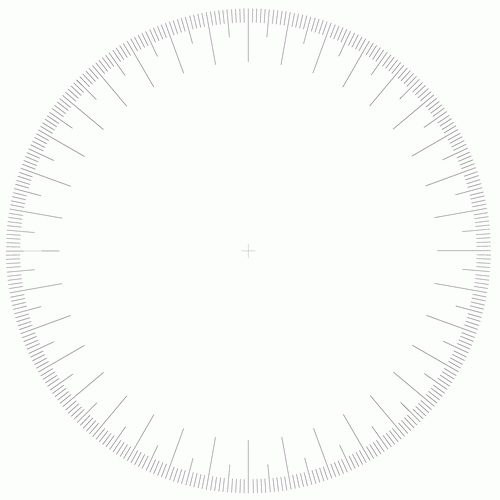 «Тригонометрические часы»
[Speaker Notes: «Тригонометрические часы»- наглядная демонстрация «наполнения » круга центральными углами с одновременным подсчетом градусной меры нового угла.]
Задачи на бумаге в клеточку
[Speaker Notes: Рассмотрим несколько задач с окружностями радиусом 2 клеточки и их дугами.]
Доказать, что точки пересечения дуг лежат на 
линейках клеточек
[Speaker Notes: Доказать, что точки пересечения дуг окружности радиусом 2 клеточки  лежат на «линейках» клеточек.]
Найти длину дуг одинаковых окружностей, 
образующих узор в квадрате 4кл.×4кл.
[Speaker Notes: На тетради в клеточку выполнен узор из дуг одинаковых окружностей радиусом 1 сантиметр так, как показано на рисунке. Найди длину линий, образующих узор. Видно, что узор состоит из четырех длин окружности радиуса 1 см. Ответ: 8п см.]
Найти площадь цветка
[Speaker Notes: Все точки пересечения дуг окружности радиусом 2 клеточки  лежат на «линейках» клеточек.]
Пчела села на цветок. Какова вероятность, что 
               она попала на оранжевую часть?
[Speaker Notes: Задача на нахождение геометрической вероятности.]
Найти площадь общей части кругов с центрами в 
вершинах квадрата со стороной 1 единичный отрезок.
[Speaker Notes: Олимпиадная задача: Найти площадь общей части кругов с центрами в вершинах квадрата со стороной 1 единичный отрезок. Если единичный отрезок взять 2 клеточки, то решение можно «увидеть».]
Используемая литература и рессурсы:
*   www.shevkin.ru
*   Сергеев И.Н. Математика. Задачи с ответами и решениями : учебное
 пособие/Издательство «КДУ», 2009.ISBN 978-5-98227-628-5
*   Авторы благодарят создателей  основы для циферблата на слайде №21,
ссылка на картинку перестала существовать за время  выполнения работы.
Презентацию создали учителя математики школы №1280 г. Москвы
Замковая Т.Б. и Нечаева Н.В.
оглавление